FUTURE OF EFFORT REPORTING
MRAM
April 2023
Matt Gardner
Post Award Fiscal Compliance
Today’s Topics
A New Effort Reporting System: 
Employee Compensation Compliance (“ECC”)

Retiring eFECS / Cutover

Resources and Questions
MRAM – Matt Gardner – PAFC
Changes to Effort Reporting
eFECS will be retired and a new system (ECC) will take its place to document effort reporting

eFECS: Faculty Effort thru June 30, 2023
GCCRs: Payroll certifications thru June 30, 2023

ECC: Effort and payroll certifications for periods starting on or after July 1, 2023
MRAM – Matt Gardner – PAFC
Employee Compensation Compliance (ECC)
ECC will replace the current eFECS system and the GCCR process

ECC terminology:
Effort Statements (currently called “FECs”)
Project Statements (currently called “GCCRs”)

All statements, certifications, and records retention will occur within ECC
Currently, GCCRs are retained at the unit level 
In ECC, Project Statements will be retained in the system
MRAM – Matt Gardner – PAFC
Effort Statement Reporting Cycles
Effort Statement (FEC) reporting cycles will be unified
Current practice: 
Academic Cycle
3/16 – 9/15
9/16 – 3/15 
Calendar Cycle
1/1 – 6/30
7/1 – 12/31
Future reporting cycle
1/1 – 6/30
7/1 – 12/31
MRAM – Matt Gardner – PAFC
Effort Statement Reporting Cycles
The first Effort Statements certified in ECC will be for the period of 7/1/2023 – 12/31/2023

Deadline for certification likely early March 2024

Change from current system:
Don’t have to wait for the Statements to be “released” in order to view in the system
Certification won’t be available under after the cycle closes, but there is no longer a “wait period” to view the Statements
MRAM – Matt Gardner – PAFC
Project Statement Reporting Cycles
Project Statements (GCCRs) will maintain the same reporting cycles
1/1 – 3/31
4/1 – 6/30
7/1 – 9/30
10/1 – 12/31

The first Project Statements certified in ECC will be for the 7/1/2023 – 9/30/2023 period in the fall of 2023
Due in December of 2023
MRAM – Matt Gardner – PAFC
ECC Testing and Training Timeline
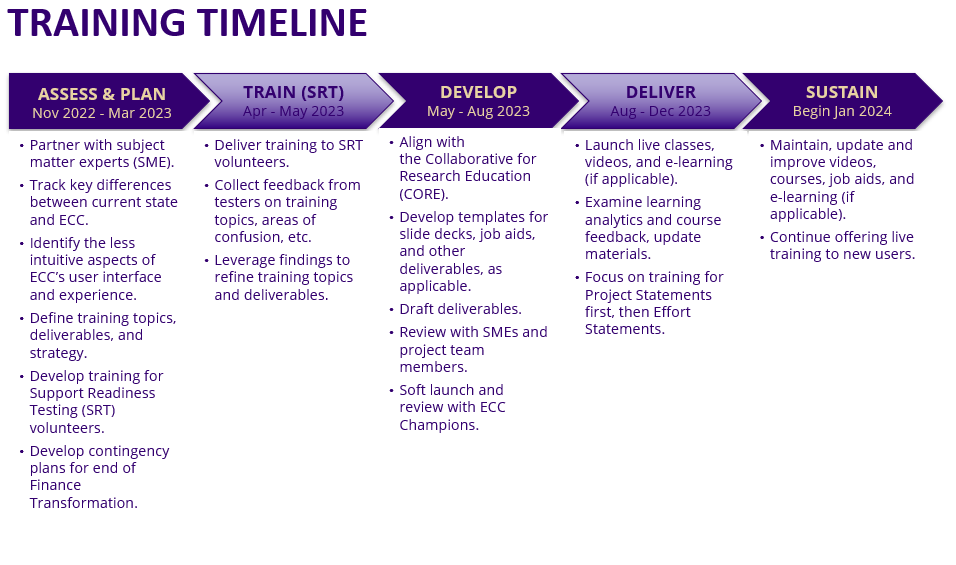 MRAM – Matt Gardner – PAFC
eFECS Retirement / Effort Reporting Cutover
All current FEC cycles will end on June 30, 2023, in order to “close out” reporting in eFECS
Calendar cycle: 1/1/2023 – 6/30/2023
Academic cycle: 3/16/2023 – 6/30/2023

FECs will be available on late July 2023
FECs will be due in early October 2023

After early October 2023, eFECS will be retired
MRAM – Matt Gardner – PAFC
Impacts from eFECS Cutover / Retirement
After eFECS is retired, any certifications or re-certifications for periods prior to 7/1/2023 will be done via a manual process

Recommendation: If your Department currently has outstanding or late FECs, now is the time to resolve issues

After eFECS is retired, that does not relieve or eliminate the requirement to certify/recertify FECs for periods prior to 7/1/2023
MRAM – Matt Gardner – PAFC
Payroll adjustments impacting Effort Reporting
Can be done via the current process in MyFD through Dean’s Day

After Dean’s Day: manual process to adjust effort on the FEC

Example
November of 2023, - Dept. realizes faculty salary charged to an Award in May and June 2023 needs to be transferred 
The Payroll Adjustment will occur in Workday
A manual process is required to adjust and certify the FEC
MRAM – Matt Gardner – PAFC
Tips and Recommendations
Review payroll allocations for:
Salary cap compliance
K-Award compliance
Cost share compliance

Review early: After Dean’s Day, adjustments will occur in Workday but are not updated in eFECS 
There will be a manual process to correct/update FECs
MRAM – Matt Gardner – PAFC
Resources
ECC Information
	https://finance.uw.edu/maa/ecc

ECC FAQs:
	https://finance.uw.edu/maa/faq/202

ECC Project Updates:
	https://finance.uw.edu/maa/ecc_march_update
MRAM – Matt Gardner – PAFC
Questions
Post Award Fiscal Compliance (PAFC)
efecs@uw.edu (Effort questions)
gcafco@uw.edu (Non-Effort questions)
https://finance.uw.edu/pafc/
Matt Gardner
mgard4@uw.edu
206-543-2610

David Parks, Effort Compliance Analyst
ECCHelp@uw.edu (ECC-specific questions)
MRAM – Matt Gardner – PAFC